Some results and remarks of the Austrian jury …
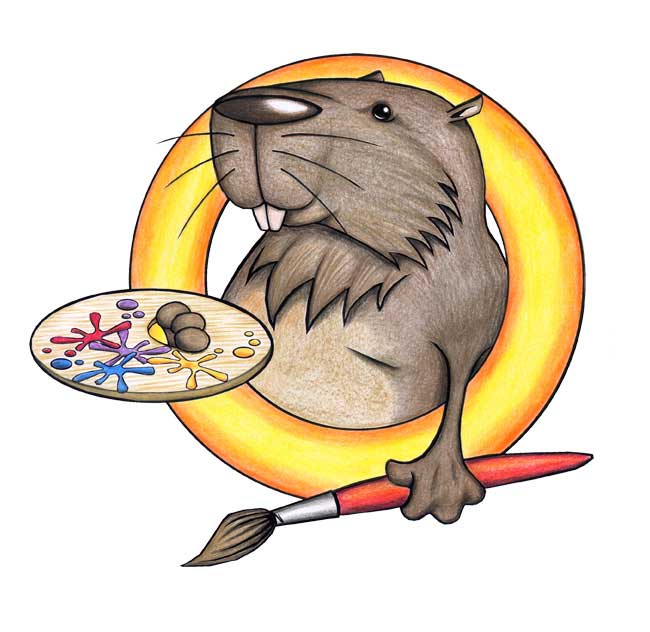 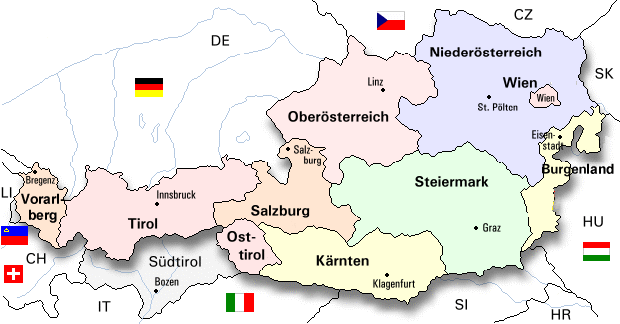 Peter Micheuz
Institut für Informatiksysteme,  Forschungsgruppe Informatikdidaktik
1
Rough Overview
1.200.000 students in total, about 800.000 in the „beaver – age“6000 schools, about 3200 are primary schools          -> more than 2000 are potential „beaver schools“ …
2
Statistics
55 schools took part this year, with ca. 6300 students
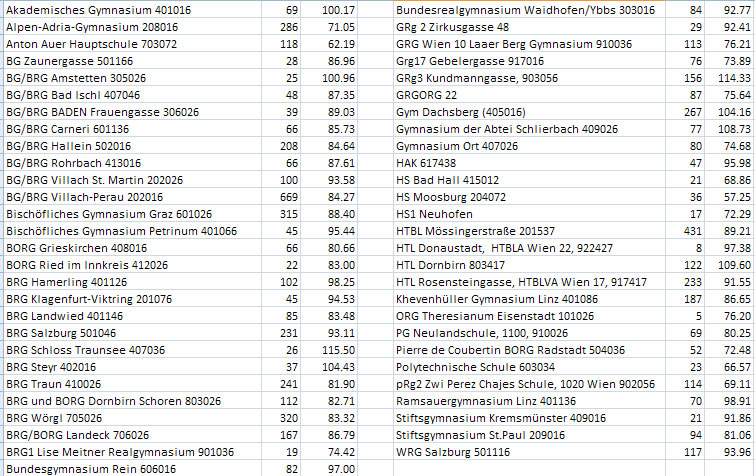 3
Participants by Provinces
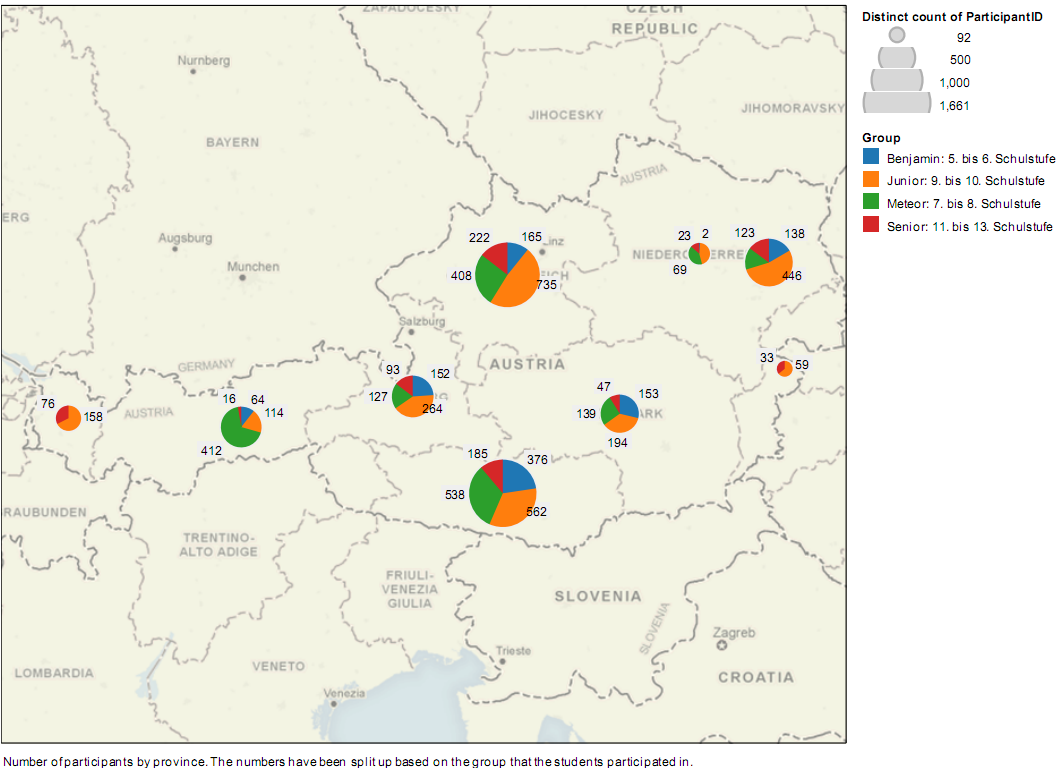 4
Statistics
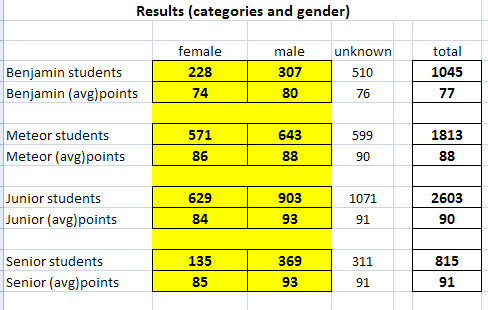 5
From easy to difficult and vice versa …
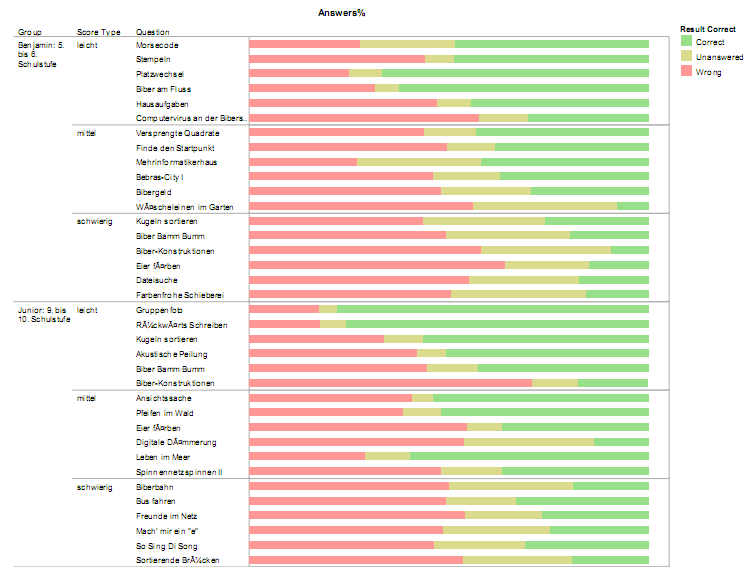 6
Further facts
Average points per student      		female 		male2008:  	96		1042009:  	83		  90

Feedback from the school coordinators (feedback rate 40%)The tasks have been appreciated very well 	(55% very good, 45% good)Unpleasant technical problems in many (60%) schools
		Performance dependent from day and time of day
7
Beaver: finish
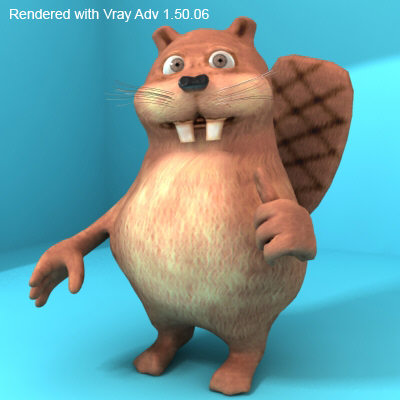 Thank You!Questions?
Thank You for your interest!
8